Straßenübersicht Ortschaft Scheuder Ortsteil Lausigk
Lausigker Straße
Weg von Lausigk nach Hohnsdorf
Weg von Lausigk nach Libbesdorf
4	Lausigker Straße Bereich K 2080
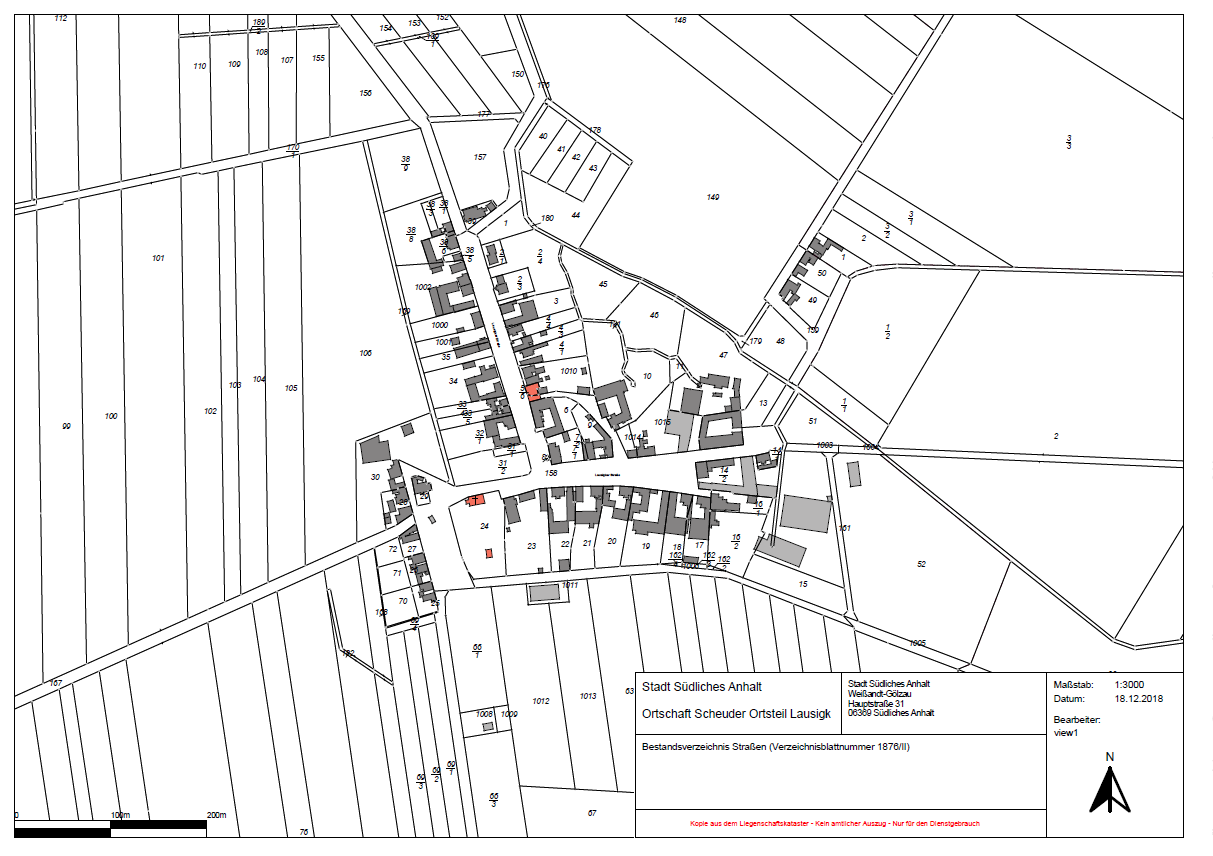 1
4 (GW an K 2080)
2 (siehe auch andere Übersicht)
Bushaltestellen
(LBW bzw. massiv)
3 (siehe auch andere Übersicht)
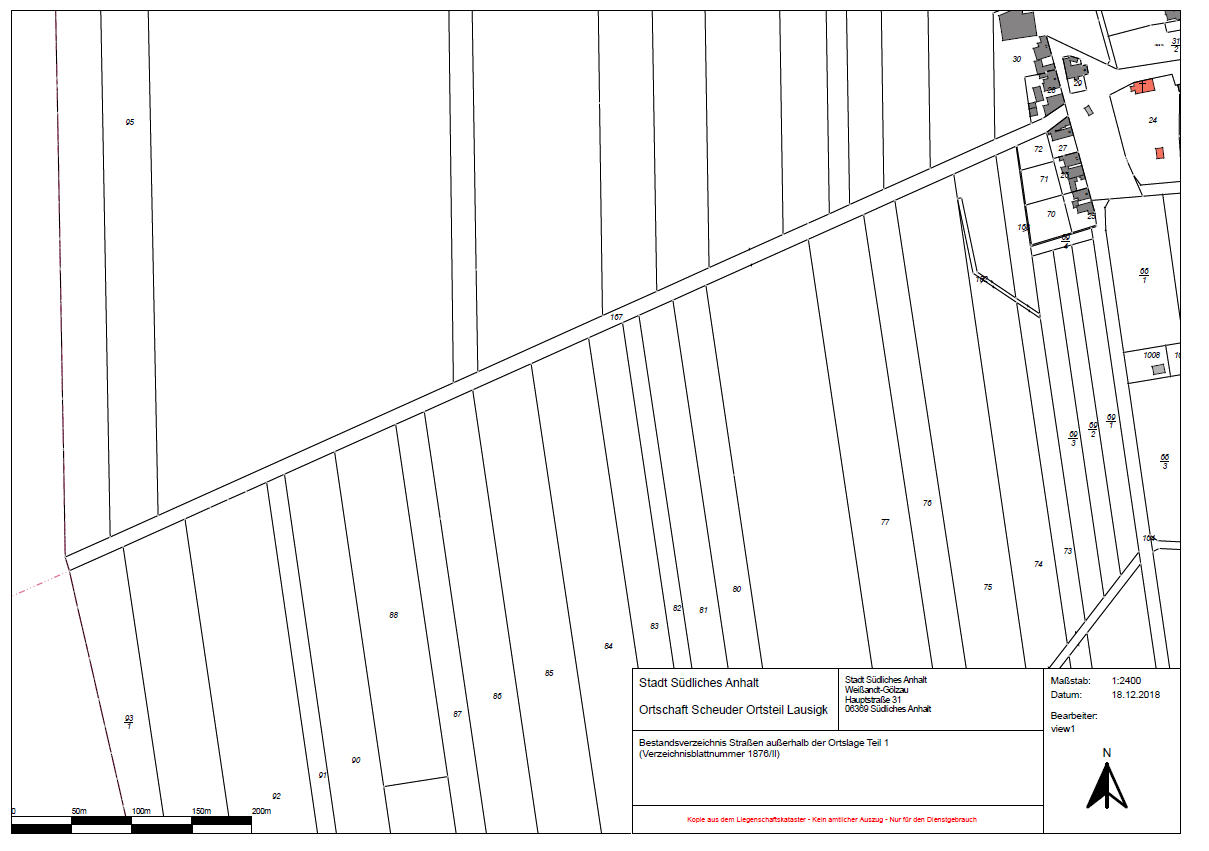 2 (siehe auch andere Übersicht)
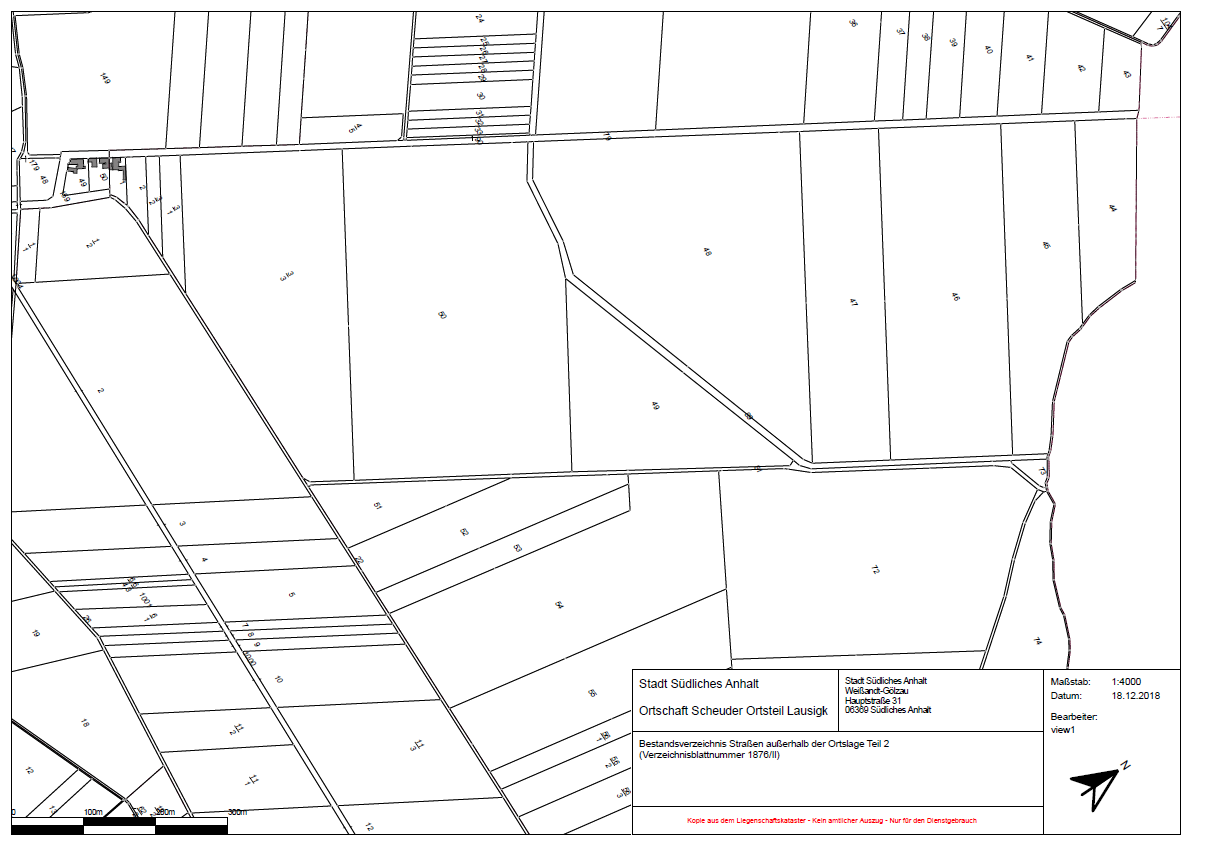 3 (siehe auch andere Übersicht)